Delivering Social Value
Overview
The importance of Social Value is increasing within public sector procurement and suppliers are increasingly being asked to demonstrate their contribution!

 
This workshop will help you:

Understand Social Value in a procurement context
Introduce you to a free Social Value Action Planning Tool
Provide you with guidance on how to communicate your Social Value contribution to potential and existing customers
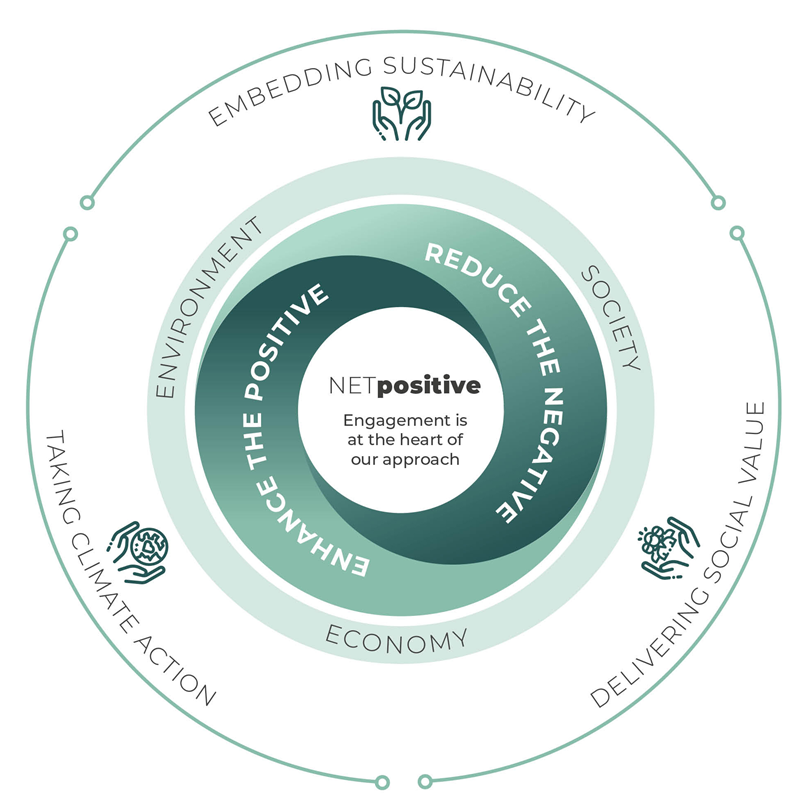 [Speaker Notes: About NETpositive Futures and our approach to sustainability / social value.]
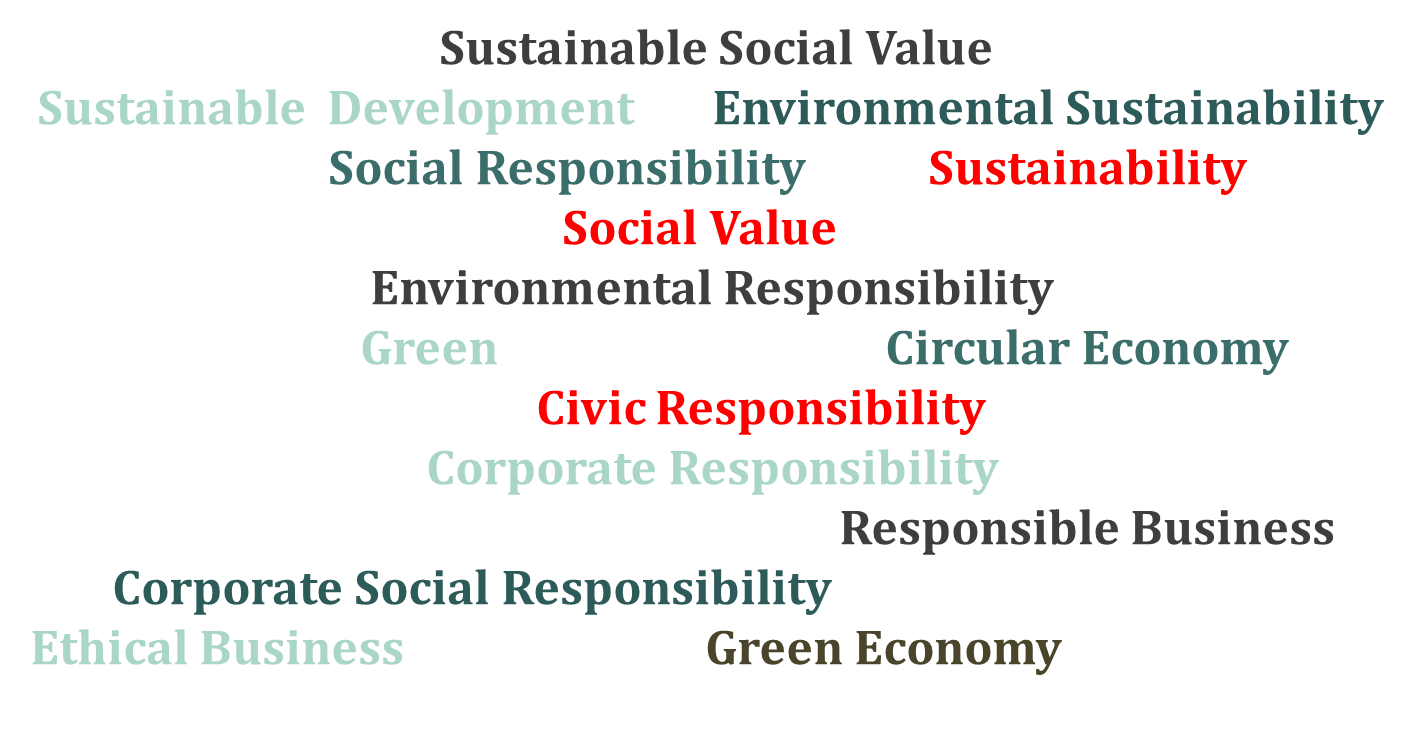 [Speaker Notes: A range of terms are used to describe sustainability / social value.]
The modern day concept of sustainability was built on the work of Gro Harlem Bruntland
In 1987, the World Commission on Environment and Development (WCED),  published a report entitled, ‘Our common future’. The document came to be known as the ‘Brundtland Report’ after the Commission's chairwoman, Gro Harlem Brundtland. It developed guiding principles for sustainable development as it is generally understood today.
[Speaker Notes: The Brundtland Report stated that critical global environmental problems were primarily the result of the enormous poverty of the South and the non-sustainable patterns of consumption and production in the North. It called for a strategy that united development and the environment – described by the now-common term ‘sustainable development’

Sustainable development is defined as follows:
Sustainable development is development that meets the needs of the present without compromising the ability of future generations to meet their own needs’]
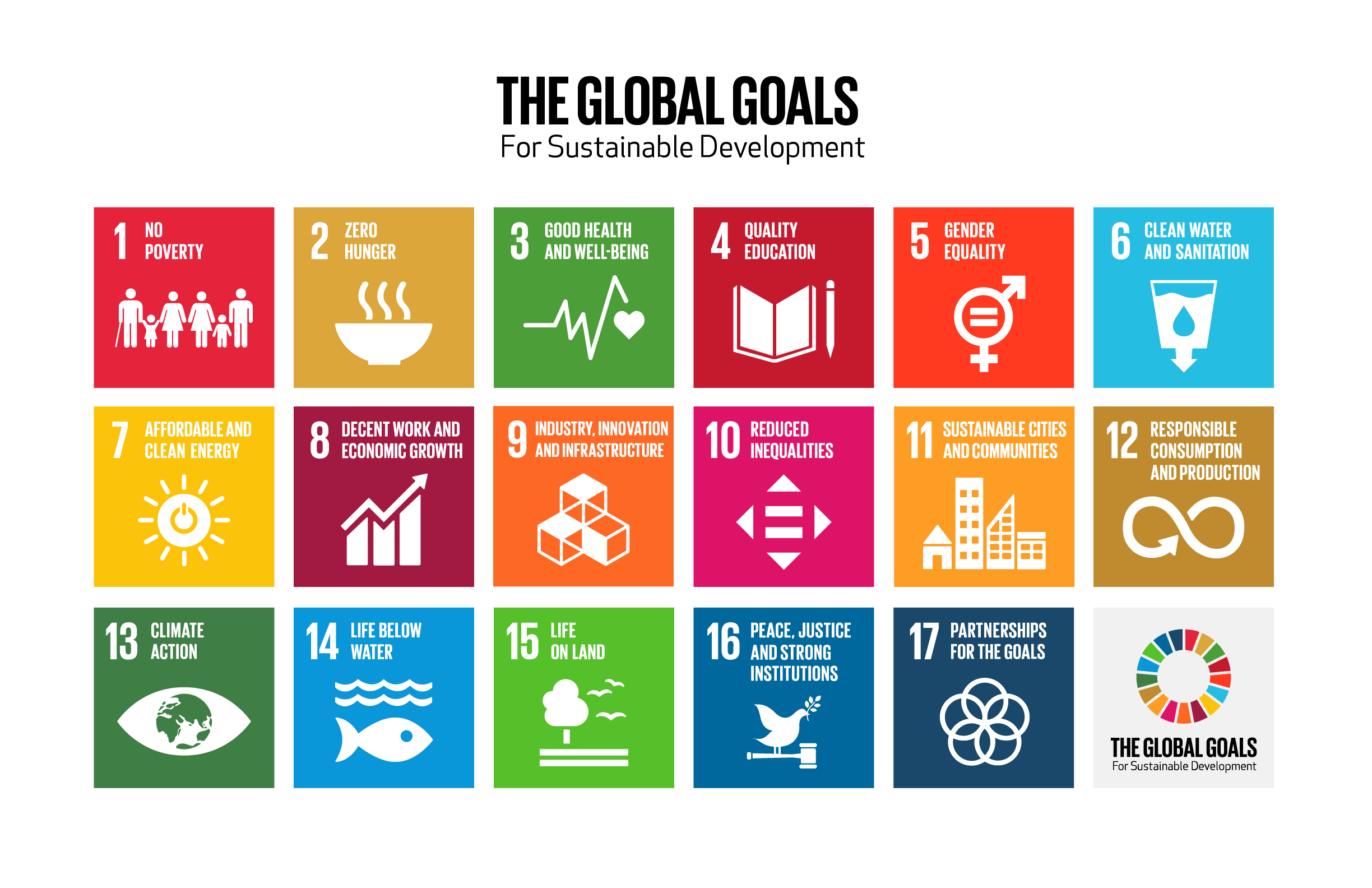 [Speaker Notes: SDGs as the global sustainability strategy.]
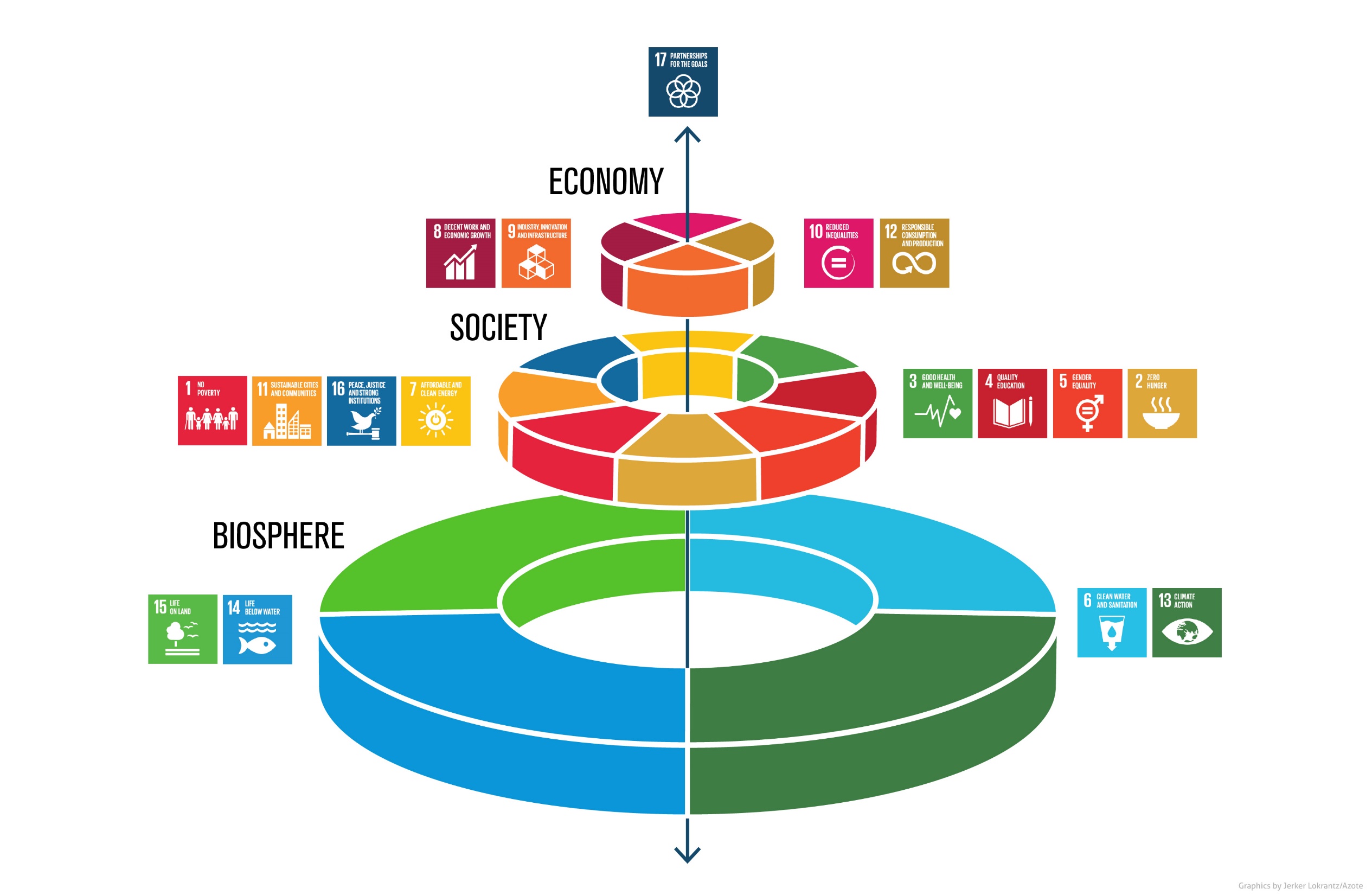 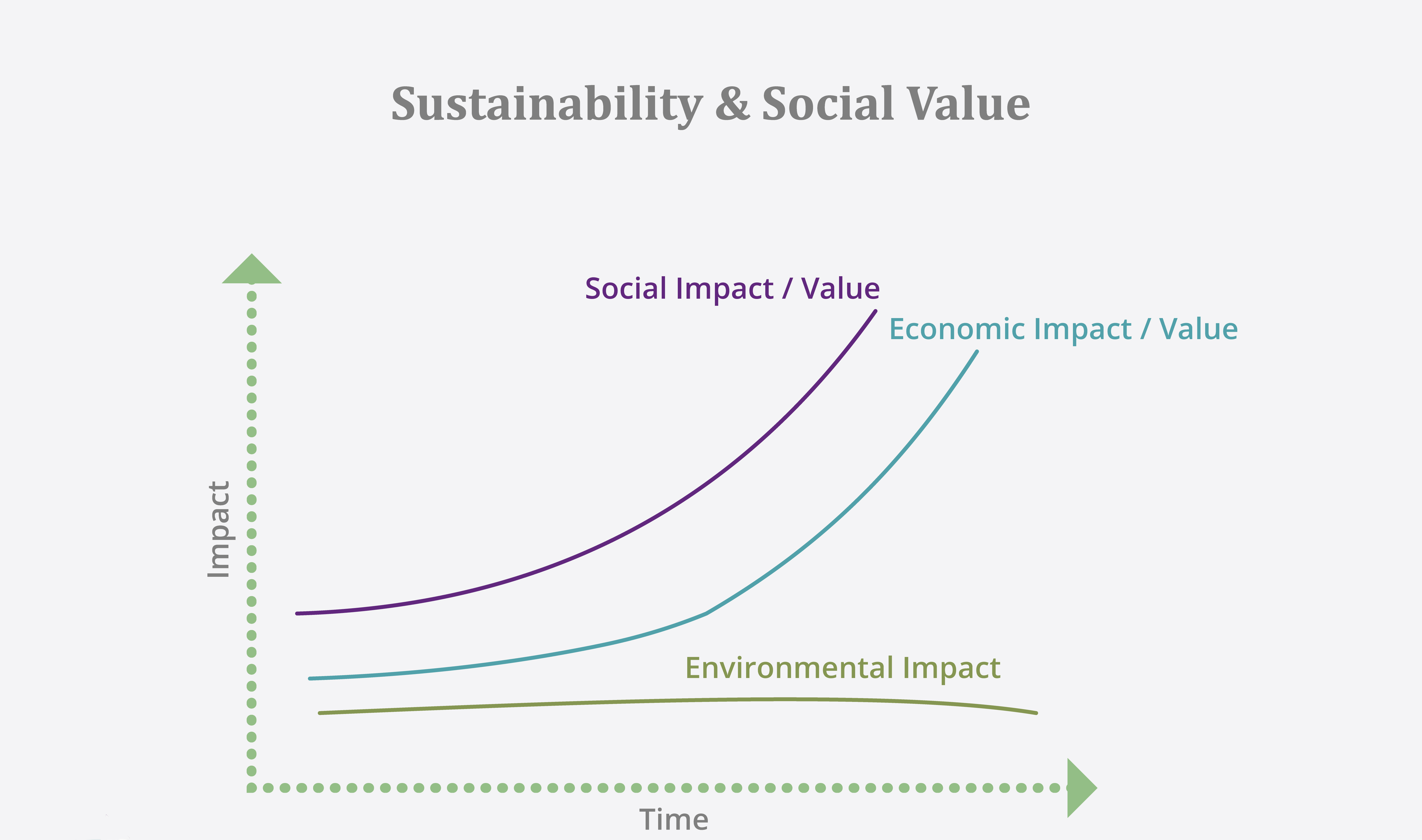 [Speaker Notes: Different teams and organisations can have different impacts and add value in different areas – it depends what your core business is.]
What is NETpositive Sustainability?
[Speaker Notes: Before we finalise our definition of sustainability there is one other concept which is critical to the current thinking. The essence is this: (once again this is a generalisation which is generally true)

The early activities around sustainability were focussed on reduction of negatives, do less, waste less travel less, you do bad things and need to change. It is true that we all have a host of negative impacts at an individual and collective level – which we do need to reduce. But this led to negative messaging and a lack of engagement in some areas

However, the concept of NETpositive sustainability emphasises a greater focus on the good we can do how do we maximse our social and economic contribution, how do we take what our contribution is through our work and department and build opportunities to increase value in all dimensions. Environmentally, socially and economically.]
Social Value
Social 
Economic
Environment
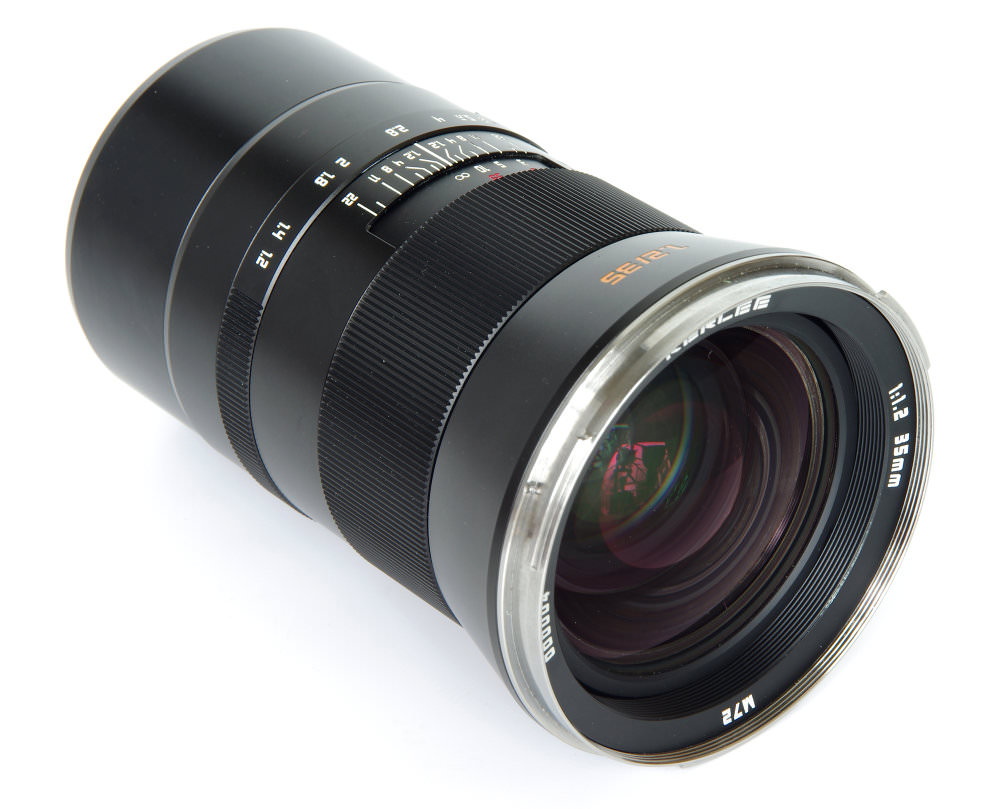 Social Responsibility
Social 
Economic
Environment
Corporate Social Responsibility
Social 
Economic
Environment
Environmental Sustainability
Environment
Social
Economic
Sustainability
Environment
Social 
Economic
[Speaker Notes: At the heart of all of these responses are a consideration of the environmental, social and economic considerations. However the different language sets emphasise different priorities within the response. The most obvious ones are at the extremes, where an organisational commitment to Environmental Sustainability – tends to ignore the social and economic. And Social Value (whilst the government definition focusses on environmental, social and economic) the response of those making a social value commitment tend to primarily focus on the social and economic.  

Whilst this is a slight generalisation it is generally true and can be tested quite simply be asking a colleague to either describe social value or environmental sustainability, and listen to their response. The language leads us in that direction.

This not a helpful state of affairs. Therefore we are going to provide you with a definition of sustainability which is both congruent and engaging.]
Have we developed a clear and shared understanding?

Environmental, social and economic elements
Reducing negative impacts 
Enhancing positive contribution
Taking a long term perspective

All of this relates to your core business practice.

Social Value = Sustainability
[Speaker Notes: Has the team got that clarity about what sustainability is? That means they can start to think about what it means in the context of BLC.]
Let’s put the theory into action!
What does the supplier tool do?
[Speaker Notes: High level]
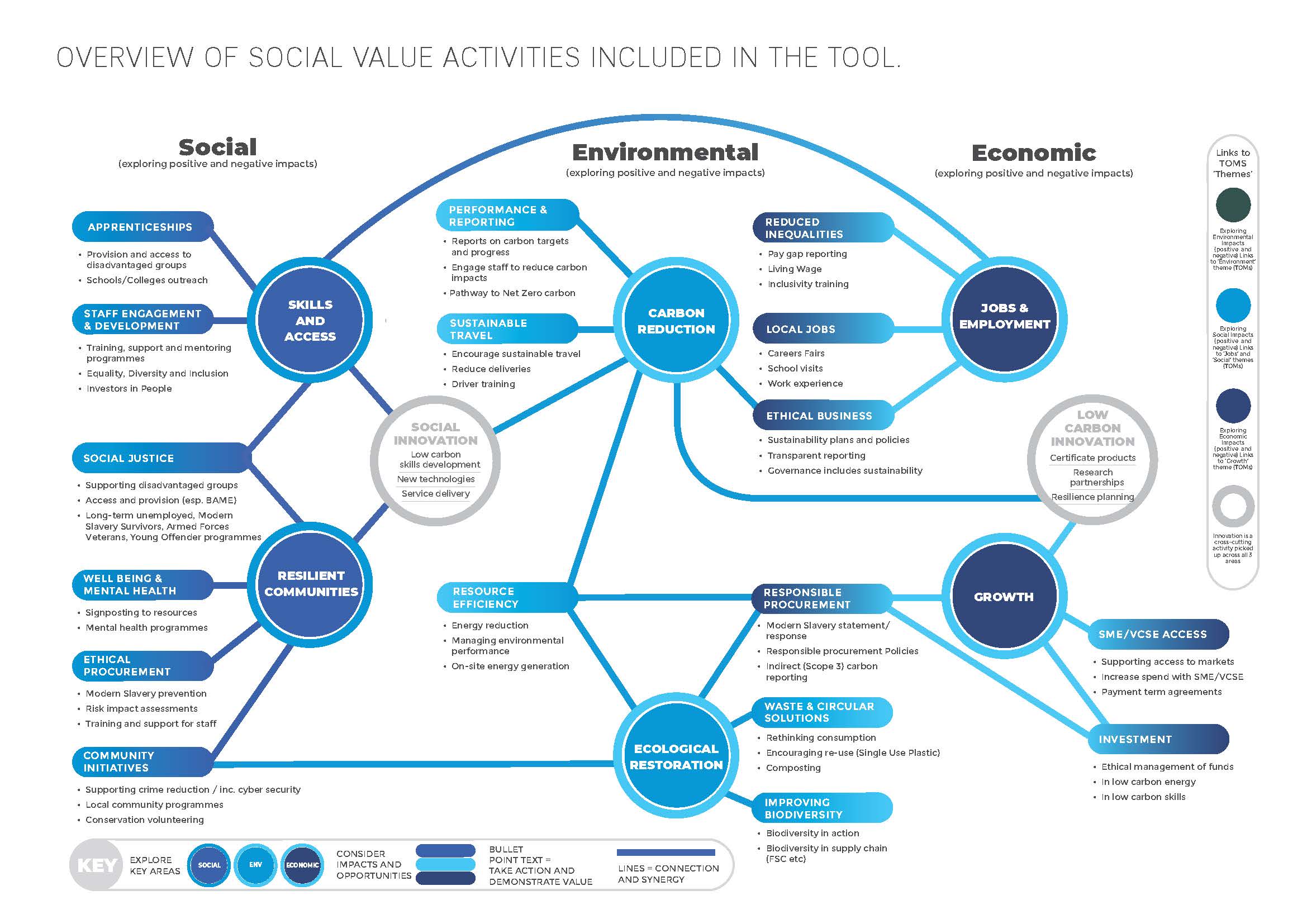 [Speaker Notes: Overview of the content]
[Speaker Notes: Overview of the functionality]
Tool Demonstration
Communicating Sustainability
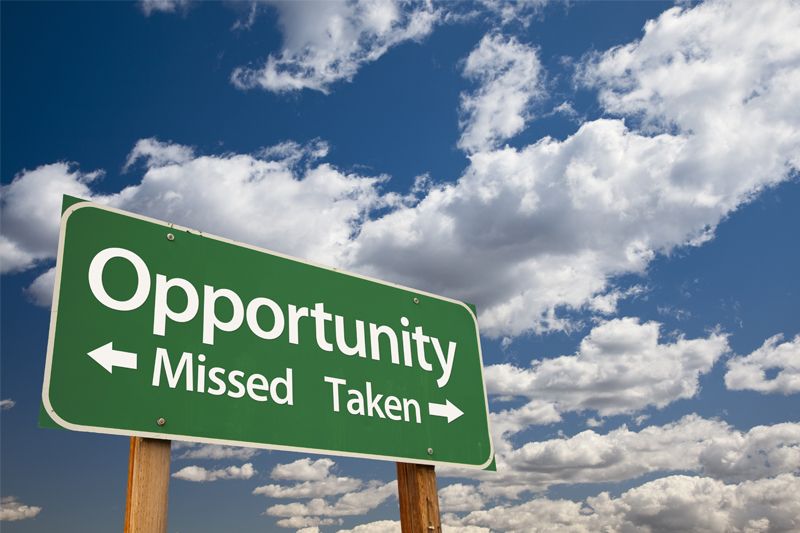 Why is it an opportunity?

Engage customers
Build your profile
Promote the team
Show all the value you bring
Approach Social Value with clarity and energy
Building the narrative
A spoken or written account of connected events; a story
“Storytelling may seem like an old-fashioned tool, today — and it is. That’s exactly what makes it so powerful. Life happens in the narratives we tell one another. A story can go where quantitative analysis is denied admission: our hearts. Data can persuade people, but it doesn’t inspire them to act; to do that, you need to wrap your vision in a story that fires the imagination and stirs the soul”
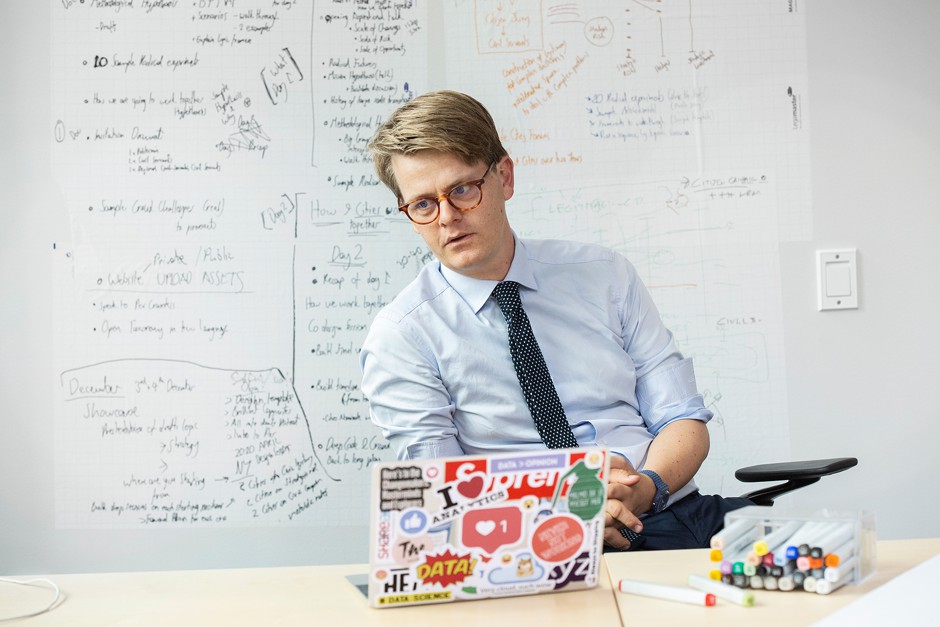 Social Value Story
Review of related strategic documents
Review of key stakeholder strategic documents
Identification and meaningful engagement
Mature recognition of challenges and opportunities
Regular and visible
Measureable and stretching
Thoughts, questions and reflections
Thank you
Presenter/Contact Name
jimmy@netpositivefutures.co.uk